The PUZZLE is incomplete without “U”
Tanya M. Blackwell, Contracting Officer, Office of Sponsored Programs (OSP)
April 28, 2015
Imagine…
…a university with innovative and research driven engineers and scientists, devoted to the advancement of knowledge and serving the public interests
...supported by departmental leadership and administrative staff that is trained and skilled in the policies and procedures surrounding sponsored research
…cooperating with a contracting entity that oversees the process from start to finish to ensure compliance at institutional, state, and federal levels
…continuously receiving sponsored research from industry, state, and federal agencies and maintains its place as a leader in the engineering and scientific research community.
Agenda
Covering the 5 W’s of GTRC and NSF Proposals/Awards
Introduction
When All the Pieces Come TogetherExplains the puzzle analogy with respect to sponsored research and its administration
Who
Who’s Who at Georgia Tech Research Corporation (GTRC)Will provide a brief overview of important contacts with handout for future reference.
What
NSF Grants From Conception to CompletionDiscusses the entire life of an NSF award, beginning with finding funding, proposal submission, award management, extensions, and close-out.
When
There’s a Time for Everything… Reviewing the life span of an NSF award, highlight important timelines for PI and OSP actions and requests.
Where
And a Place for Everything too! Discusses where PI and OSP actions and requests happen (Fastlane)
and provides information on where to find resources and tools.
Why and Closing
The Big Picture 
Concluding with the puzzle analogy, presents the result of our
successful administration of sponsored research with the NSF.
Who’s Who at GTRC
The Georgia Tech Research Corporation (GTRC) is the contracting agency for allsponsored research activities at Georgia Tech. There are many offices and departments to assist you with every aspect of your sponsored research activities.  Today’s focus is on sponsored research with the National Science Foundation (NSF), but below is a brief overview of GTRC and the important office and contacts.
Georgia Tech Applied Research Corporation (GTARC)
501 (c)(3) not-for-profit organization
Serves as the contracting entity for GTRI
GTARC is to GTRI as GTRC is to Georgia Tech
Collaborations with GTRI should be handled through this office (interdivisional transfers)
Conflicts of Interests Management Office
helps manage conflict of interest issues that may arise from institutional, faculty, and staff relationships with external organizations
ensures timely and effective reporting as required by federal regulations and university policies
Office of Industry Engagement
promotes partnerships with industry, government, and non-profits
serves as a one-stop shop for anyone interested in pursuing strategic collaborations through sponsored research, international research, licensing, and new venture agreements.
Who’s Who at GTRC
Office of Research Integrity Assurance (ORIA)
Promotes responsible conduct of research
Collaborates with PIs and departments on sponsored research that involves human subjects, the use of animal models, the application of export controls, compliance with the conflicts of interest policy, and administration of recombinant DNA regulations.
Depending on function, process goes through different department of this office at different times
Office of Sponsored Programs (OSP)
manages all pre-award and non-financial post-award matters for externally sponsored grants and contracts
broken up into teams by sponsors
works with every other office within GTRCand other offices across campus to facilitate all sponsored research needs.
Other Important Offices
Grants and Contract Accounting
Environmental Health and Safety
Conception to Completion: where “U” fit in
Expanding upon “Cradle to Grave” research administration
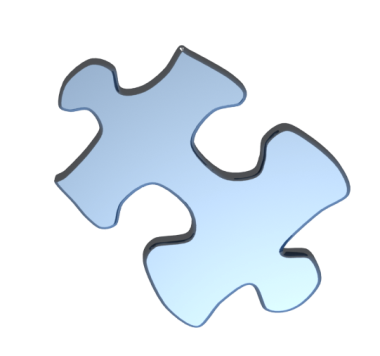 Conception
Cradle and life
grave and afterlife
Completion
Receiving a new award from sponsor
Accepting transfer in from another university
Managing post-award financial obligations
Managing non-financial post-award  functions
Finding funding (aligning research goals with sponsors’ missions and requests for proposals)
Understanding different award mechanisms and when each should be used
Working with PIs and OSP to submit proposal
Transferring to another University
Changing PI on project
Requesting extensions
Completing Close-Out
Submitting final         reports
NSF Grants:  Conception
Have an idea but need funding???
The NSF is a great place to start looking
The NSF funds most research and education in engineering and the sciences.
It accomplishes this through grants and cooperative agreements (as well as fellowships)
It is responsible for ¼ of federal support to universities and institutions of higher learning.
It receives approximately 44,0000 proposals each year;it funds roughly 11,000 (~25%) of them.
The NSF offers several funding mechanisms that can suite your needs
Solicited interdisciplinary programs
Areas of national importance
Center competitions
Education and training (fellowships)
Workshops, conferences, and symposiums
Conception
Successfully submitting proposal through OSP
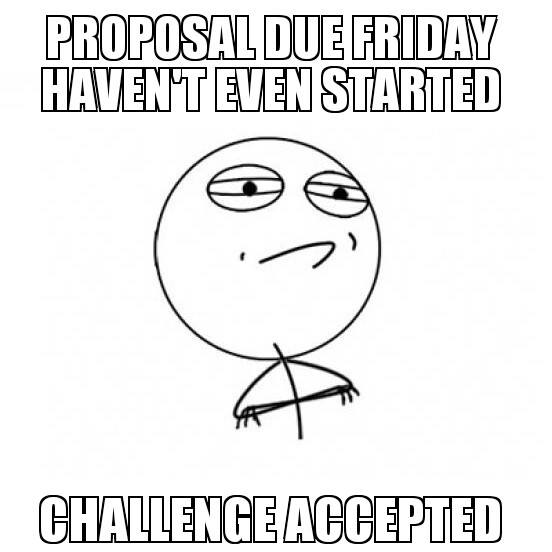 Complete Routing Package
First sheet of routing form – verify for accuracy (can hold things up at award stage)
Second page of routing form – ensure appropriate signatures
Third page of routing form – RCR (when students  are on the project)
Scope of Work:  doesn’t need to be long, but comprehensive
Budget and Justification – accurate and reflects the right/current fringe and F&A rates
Work with contracting officer from the beginning (be liaison)
Provide intent to submit, RFP file or link, deadline
Consider his/her workload
Keep the lines of communication open
Submission of Proposal
Review before sending to contracting officer
Give enough time for review and technical difficulties
Pregnancy
After proposal submission (before the award)
What happens at Georgia Tech
Compliance matters (IRB, IACUC, EHS)
ICOL (check for accuracy)
Proposal Withdrawal
“Patience is a virtue.”
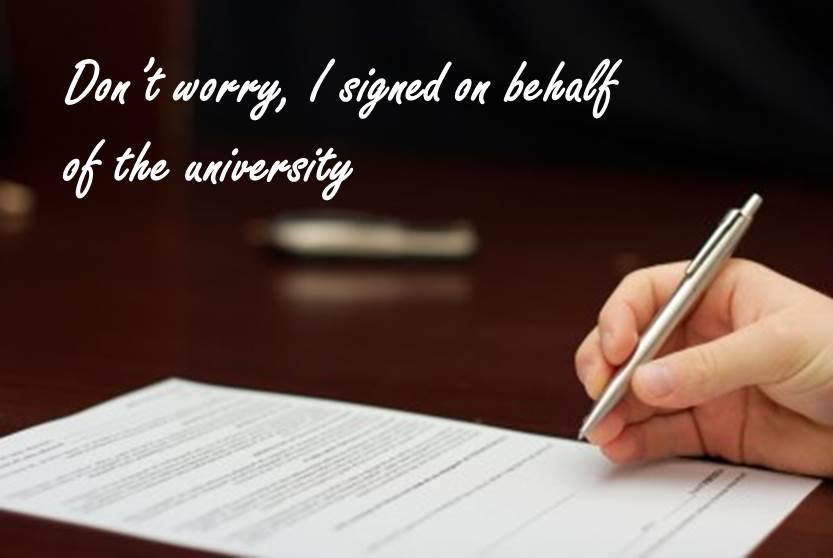 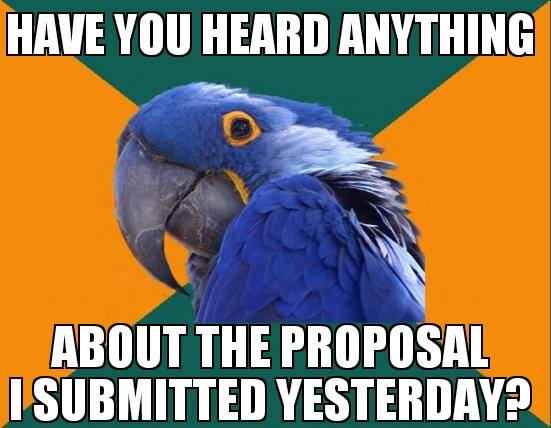 Labor and Delivery
The moment we’ve all been waiting for…
AWARD LETTER!!!
Terms and Conditions
OSP process and possibilities for delay
Verifying information
It’s an…..
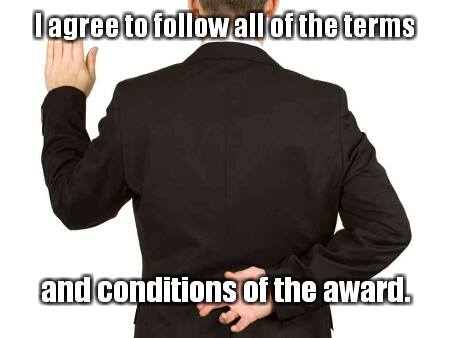 Taking Care of Baby
While you do the research, we’ll do the administration
Accepting an award comes with great responsibilities, by way of the terms and conditions.  While PIs focus on their research, the Office of Grants and Contracts Accounting and the Office of Sponsored Programs are here to assist with helping you take care of administrative needs.  Be mindful, however, that we manage hundred of grants and the level of service we can provide is contingent upon constant communication, transparency, and PI stewardship.
“It’s so hard to say goodbye…”
…and sometimes, you don’t have to (yet)
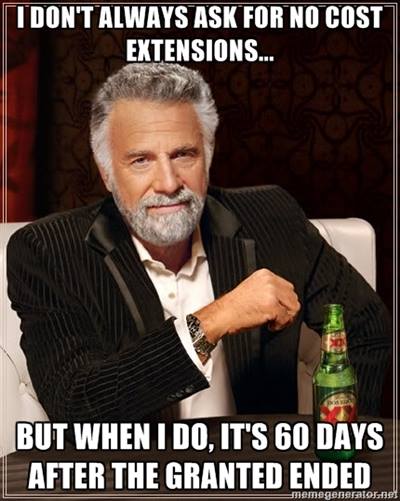 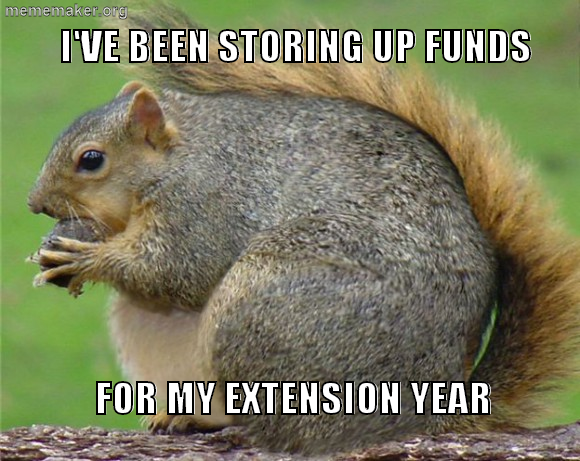 Transferring award to another university (that you’re going to)
Transferring award to another PI
No-cost Extension (NCE): Grantee Approved or NSF Approved
Completion
When it’s all said and done
With just a few final touches, the last pieces to put into places…

These are the matters that, in addition to great research and innovation, increase our chances for future funding.
There is a time for everything…
A brief look at the timeline for NSF grants
There is a time for everything…
A brief look at the timeline for NSF grants
There is a time for everything…
A brief look at the timeline for NSF grants
And a Place for Everything too!
Summarizing where to perform pre- and post-award functions
And a Place for Everything too!
Summarizing where to perform pre- and post-award functions
And a Place for Everything too!
Summarizing where to perform pre- and post-award functions
Why and Closing
Graphical representation of how we perform among peers
Questions and Answers
What would you like to receive from GTRC, OSP, and/or your contracting officers?

What resources are important to you?

How can we improve our customer service?